The Study of Religion: Paper 2
Theme F: Human Rights and Social Justice
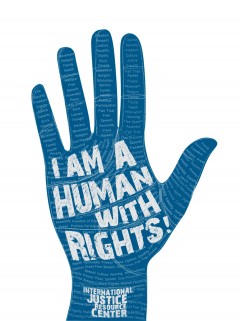 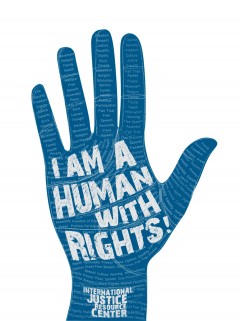 Revision Cards
Human Rights & Social Justice
Social Justice..-Ensuring that society treats people fairly whether they are poor or wealthy and protects people’s human rights.
Human Rights
In 1948 the United Nations adopted the universal declaration of Human rights. 
It gives basic human rights that everyone is entitled to, regardless of gender, nationality, religion or race. 
It sets out what should be the minimum rights for human beings to enjoy freedom, justice and peace. 
The UK passed the Human Rights act in 1998. 
These human rights stopped slavery and allowed the right to life, election, education and a fair trial. 
Having rights also means we have to respects other’s rights.
It is a moral responsibility to listen and respect all, even if they have different views.
Cairo Declaration of Human Rights (CDHR)
Some Muslims countries disagree with the UDHR and have adapted their own.
Saudi Arabia argued that Shari’ah law already have humans rights to those living in their society so the UDHR are not needed.
The Qur’an says, ‘help one another to do what is right and good.” Shows that everyone should be supported and treated fairly.
Some believe that they did not reflect the teaching of the Qur’an. 
CDHR summarised the teachings of the Qur’an, the Sunnah and the Islamic legal tradition.
All rights are subject to Shari’ah law.
Some people think they are not up to date enough- such as homosexuals not having equal rights.
Religious Freedom
Religious Freedom is the right to believe or practice whatever religions one chooses.
In Britain toda, the official state religion is Christianity (The Church of England) 
The government protects freedom of religious expression.- this is right to worship in whatever way they choose or not. 
Nobody can be forced into a faith or to join the church.
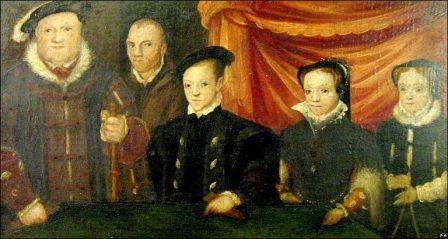 Historically, Britain has not always been as tolerant as it is now.
Henry VIII- wanted to break with the Catholic Church (for a divorce) and created the Church of England. Henry looted the Churches and killed Catholics who opposed him,
Mary I- (Bloody Mary) Changed the religion back to Catholicism and killed anyone who objected. Here burned 280 heretics. 
Elizabeth I- Broke with the Catholic Church again and people who did not go to Church were fined and risked having their property being taken away of being put into prison.  Those who supported the Pope risked persecution. 
In the Middles ages- The crusades organised by Christian kings wanted to recapture the city of Jerusalem from Muslims.
Christians still face persecution in countries where they are the minority, for example, the middle east and Pakistan.
Equality
Equality...means to be equal, especially in status, rights and opportunities.
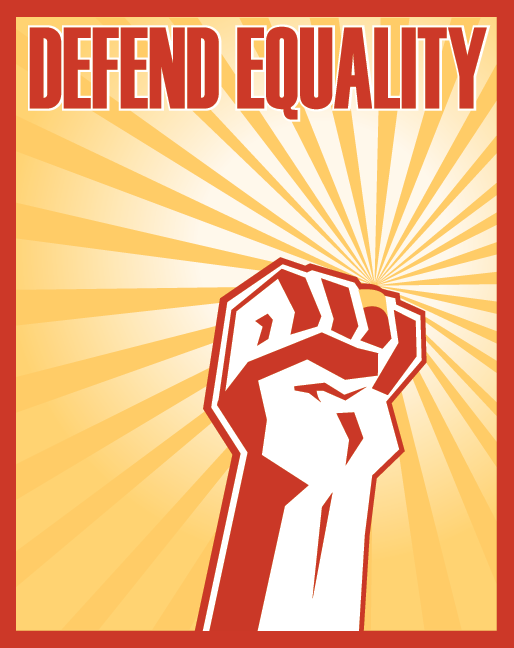 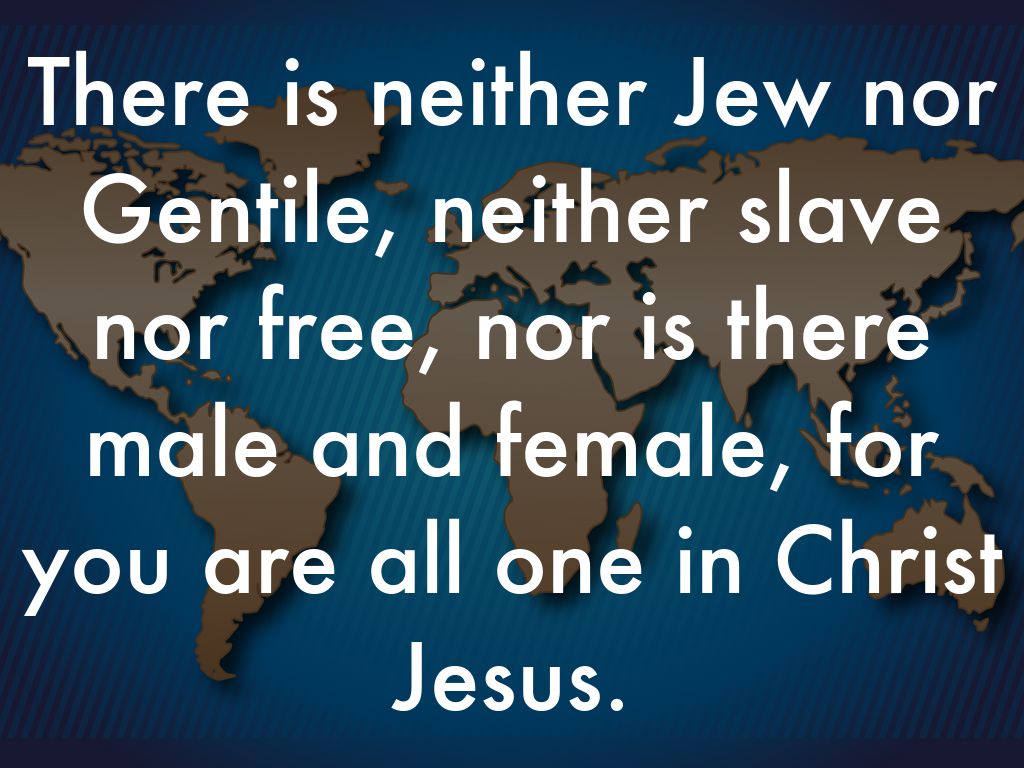 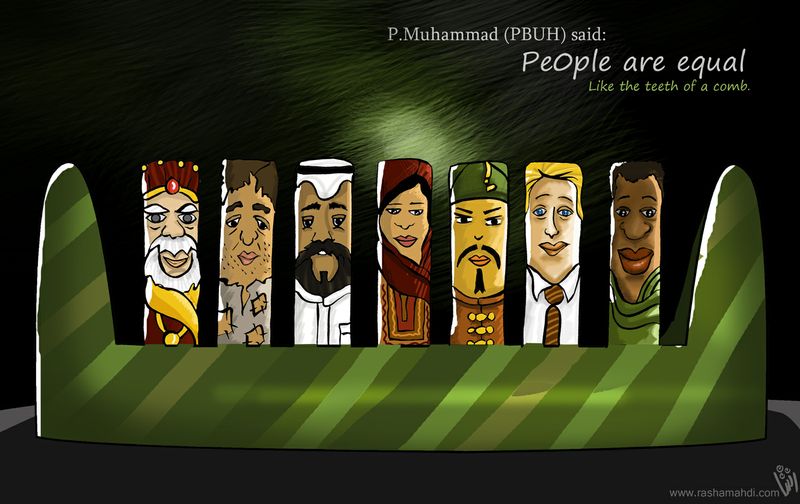 Prejudice and Discrimination: Racism
Prejudice and Discrimination in the UK
Prejudice means thinking less of someone because of their race, colour, religion, gender or sexual orientation.
It is an opinion which is formed without good reason.
Prejudice can lead to discrimination. 
Usually, this is unfair and can lead to people feeling worthless, hated and very vulnerable.
In the worse cases prejudice can lead to genocide and mass killings.
Sometimes  discrimination can be positive- for example- creating wheelchair ramps and lifts so those who are disabled can access things.
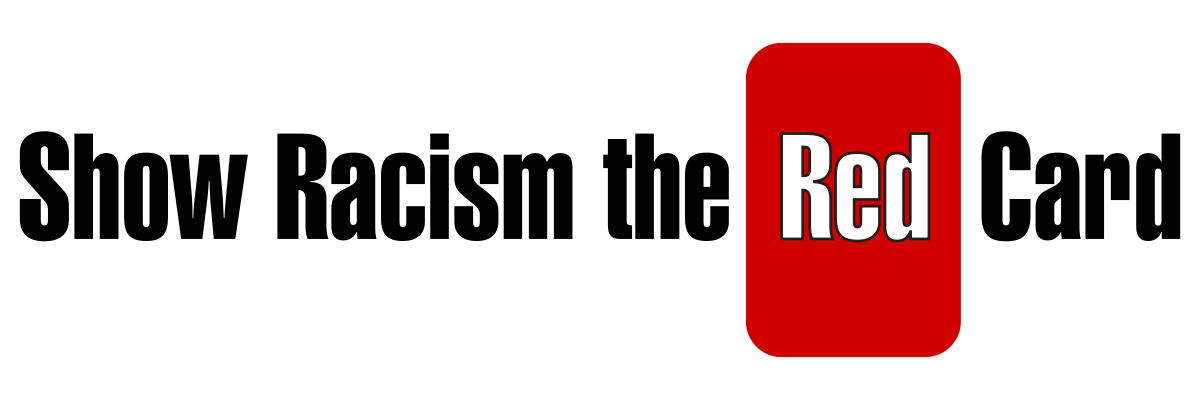 In Britain, Acts of Parliament have ben passed to make racism illegal. 
However it still happens today- For example, football where many nationalities and races play together, yet many face racist comments. “Show racism the red card” is a campaign that uses top footballers to educate against racism,
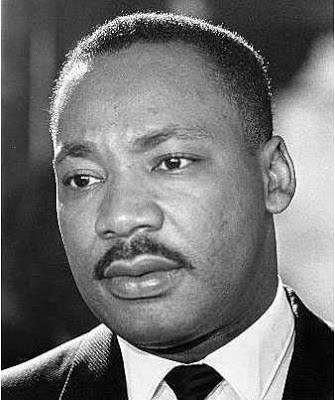 Prejudice and Discrimination: Sexuality
Prejudice and Discrimination: Sexism
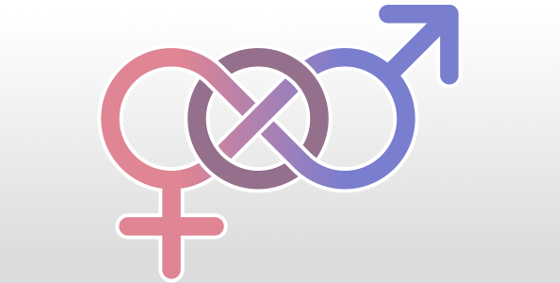 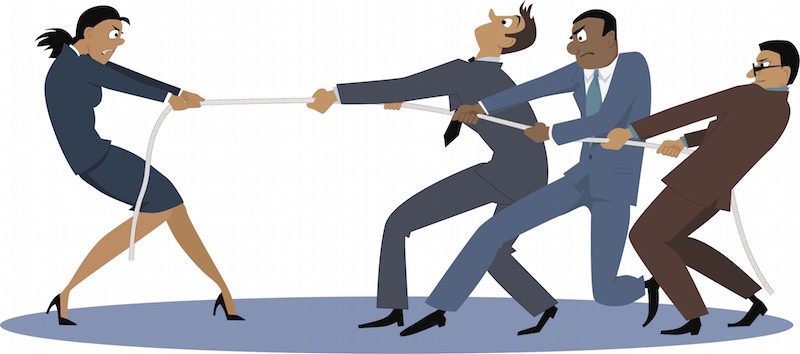 Prejudice and Discrimination: Disability
There are around 500 million disabled people in the world.
It can be those who have visual, hearing, speech, mental impairments or who have lost a limb or have restricted mobility.
Some people do not understand these problems and ignore them or show prejudice/ discriminate them,
The Equality act protects those who are disabled.
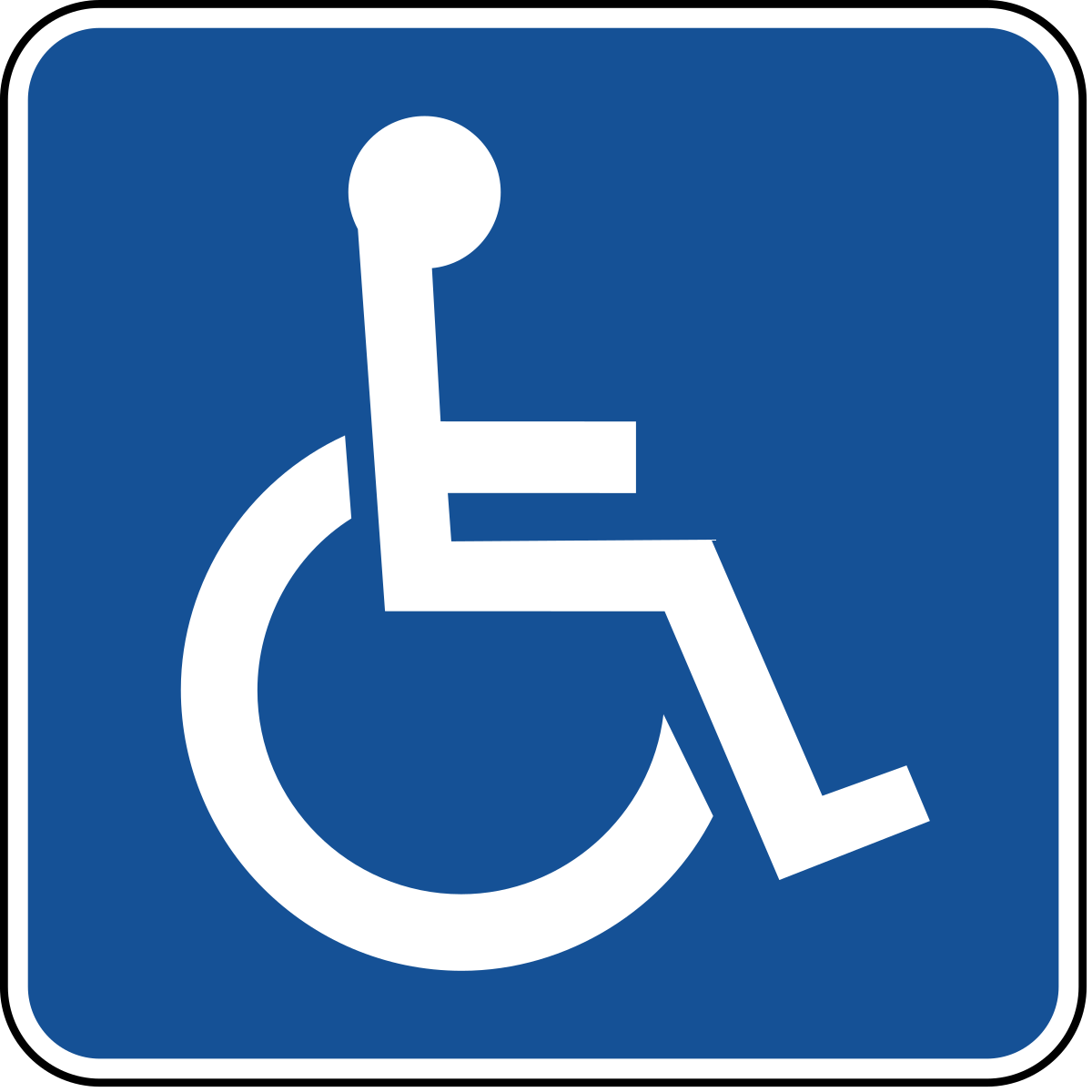 Access ramps
Disabled toilets
Lifts
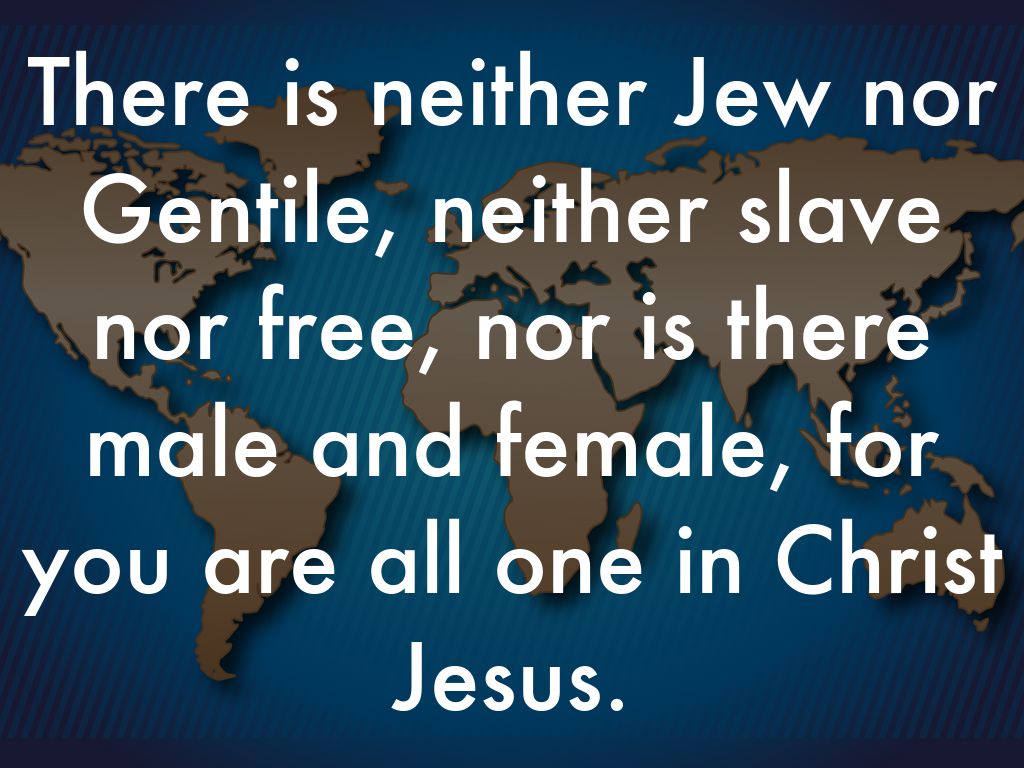 Positive Discrimination to the disabled
Wheelchair parking
Front row seats to concerts and football matches
Wealth
Exploitation
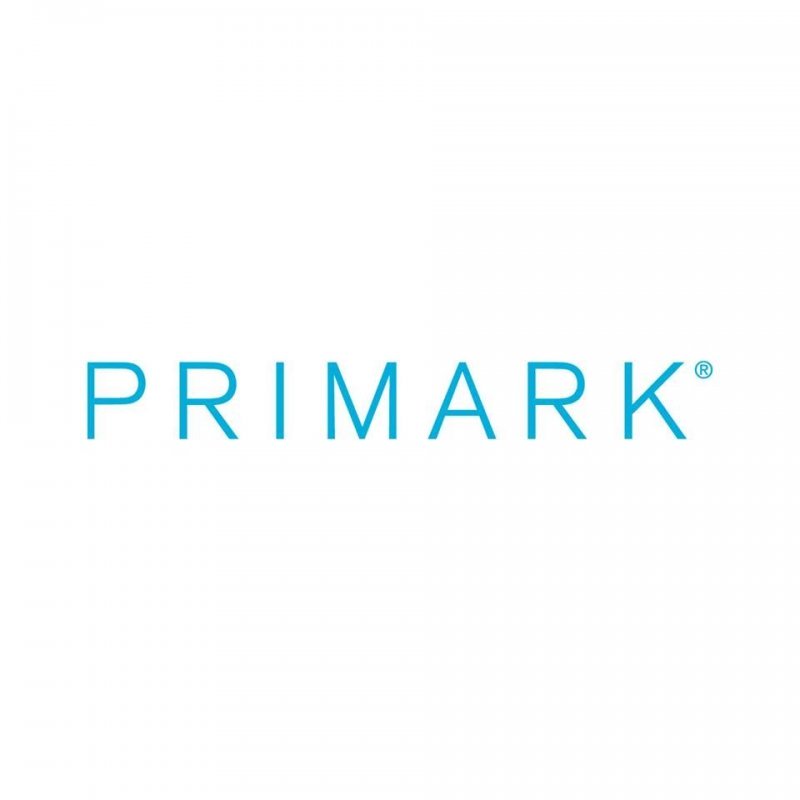 Example- Primark
Some of Primark’s clothes were being made by children (ages 11 and under) and many were refugees. They were employed in poor conditions to sew sequins and beads onto T-shirts by candlelight. 
They worked long hours for around 60p a day.
Example- Rana Plaza Disaster
 In 2013, in Bangladesh over 1100 workers lost their loved and over 2000 were injured when a factory collapsed.
It did not have planning permission and was unstable. It could not take the machinery. Severe punishments were given to the owner and  new laws came into place giving better and safer working conditions for workers.
Poverty
Poverty- being without money, food or other basic needs of life (being poor).
Problem of poverty
Everyone has the same basic needs; food, water, shelter, clothing, health care, education and employment.
800 million people in the world suffer from chronic hunger and undernourishment.
Around 100 million are homeless
750 million lack safe drinking water and over 2000 die a day because of the diseases caused from it.
Most of those who are in extreme poverty live in LEDC’s.
In the UK, welfare benefits try to help provide basic necessities.
Natural disasters
Lack of healthcare
HIV/ Aids
Unfair trade
Unemployment
Lack of education
War
Causes of large scale poverty
Corrupt leaders
Debt
Giving money to the poor
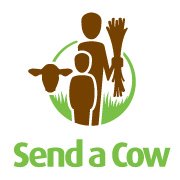 Send a Cow-
Started by British Christian diary famers to help Uganda after a long civil war.
The cow would be sent to a family that needed help as it provides milk and income from selling milk.
The charity provides training, tools and seeds, along with other livestock.
Focus is long-term aid.
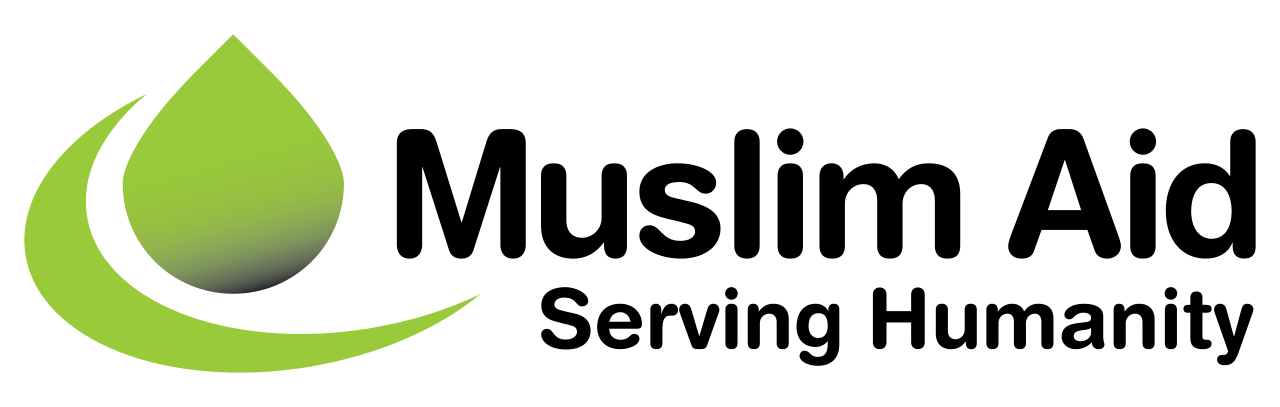 Muslim Aid
Works in over 70 countries.
It responds to emergency situations by providing immediate aid following a disaster.
Also provide education and assistance to those who are suffering from poverty.
It hopes that people will become self-reliant
Provides education, skills training, clean water, healthcare and income generation.
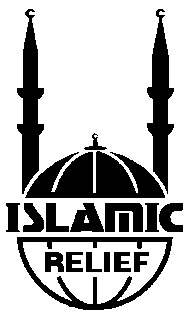 Islamic relief
Provide aid to those living in poverty.
Includes emergency aid when there had been a disaster. 
Islamic relief also provides long-term aid. 
Work with local communities to promote sustainable economic and social development so that communities support themselves.
Aim to enable people to break out of poverty and secure their own future without the need for charity.
Muslim hands
Helps British Muslims who are facing difficulties.
Aim to enable under-achieving communities to love a life free from poverty, exploitation and exclusion.
It works to get people out of poverty, support prisoners, assist marginalised women and works with vulnerable young people, the elderly and drug abusers.
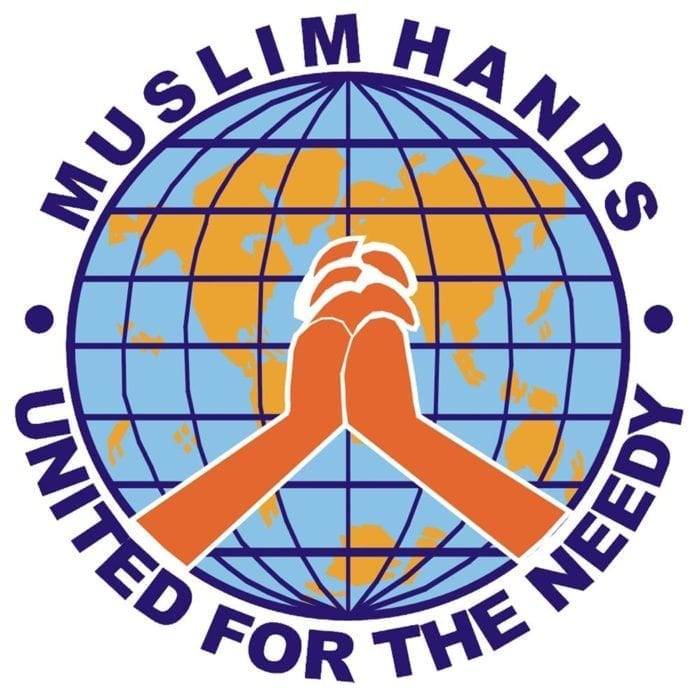